Різноманітність організмів. Гриби. Бактерії
Природознавство 
5 клас
Інтелектуальна розминка
Які ви знаєте царства живої природи?
Яку роль відіграють рослини у живій природі?
Чому так багато різних рослин?
Яку роль відіграють тварини у живій природі?
Які спільні ознаки мають тварини і рослини?
Які відмінності між рослинами та тваринами?
Які ви знаєте групи тварин?
Які тварини живуть поруч з вами?
Сьогодні ми з вами дізнаємося:
Про царство Грибів;
Чим Гриби  відрізняються від Рослин і Тварин;
Познайомимося з різними представниками Грибів;
Дізнаємося про значення Грибів у житті людини;
Яку роль в природі грають Гриби
Відгадай загадку
В теплий дощик народився, 
Парасолькою накрився.
Може б, з лісу пострибав,
Якби другу ногу мав.
				
А які ще загадки про гриби ви знаєте?
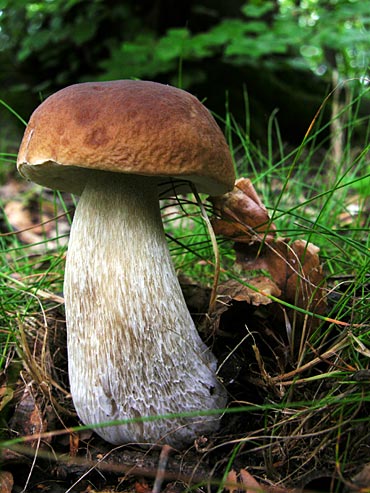 Де ми зустрічаємо гриби?
Гриби мають риси схожості з рослинами та тваринами
Подібність 
з рослинами
Прикріплений спосіб життя
Необмежений ріст
Відсутній активний рух
Подібність 
з тваринами
Відсутність хлорофілу
Живлення готовими органічними речовинами
Вдихають кисень, а виділяють вуглекислий газ
Будова грибів
У шапинкових грибів у ґрунті знаходиться грибниця. А для розмноження у них утворюється плодове тіло. Воно складається з шапинки і ніжки.
 Отже, у шапинкових грибів є плодове тіло і грибниця.
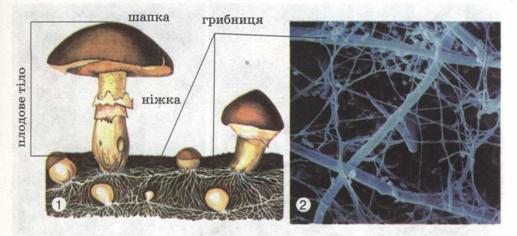 Різноманітність грибів
Шапинкові гриби бувають:
Їстівні
Отруйні
Плодовими тілами живляться мешканці лісу, наприклад різноманітні комахи, білки, кабани.
 Вживає гриби в їжу і людина. 
Такі гриби називають їстівними
Проте існують гриби, вживати які не можна в жодному разі, тому що їхнє тіло містить небезпечні (отруйні) для життя людини речовини. 
Такі гриби називають отруйними
Різноманітність грибів
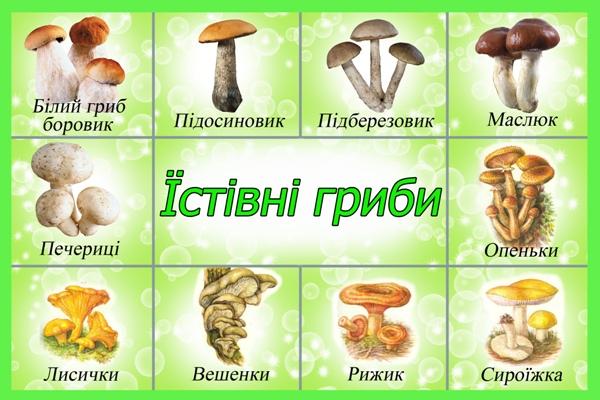 Різноманітність грибів
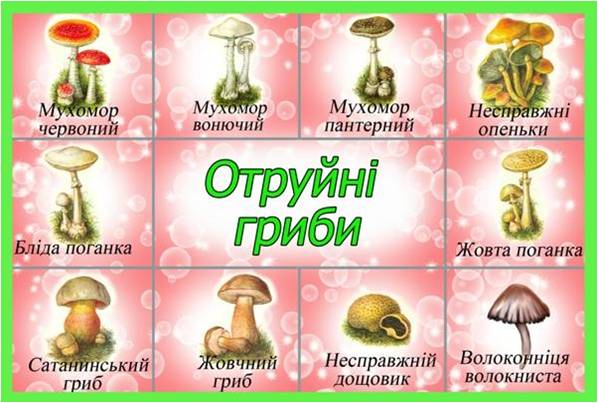 Мікроскопічні гриби
Одноклітинні, дрібні. Їх можна побачити лише у мікроскоп.
Гриби-паразити
Цвілеві гриби
Дріжджі
Використовують для виготовлення хліба, квасу, пива, спирту
Оселяються на інших організмах.  
Є збудниками хвороб рослин, тварин, людини
Оселяються на рештках та померлих  організмах.
Деякі використовують для виготовлення продуктів та ліків. 
Інші спричинюють псування продуктів та матеріалів.
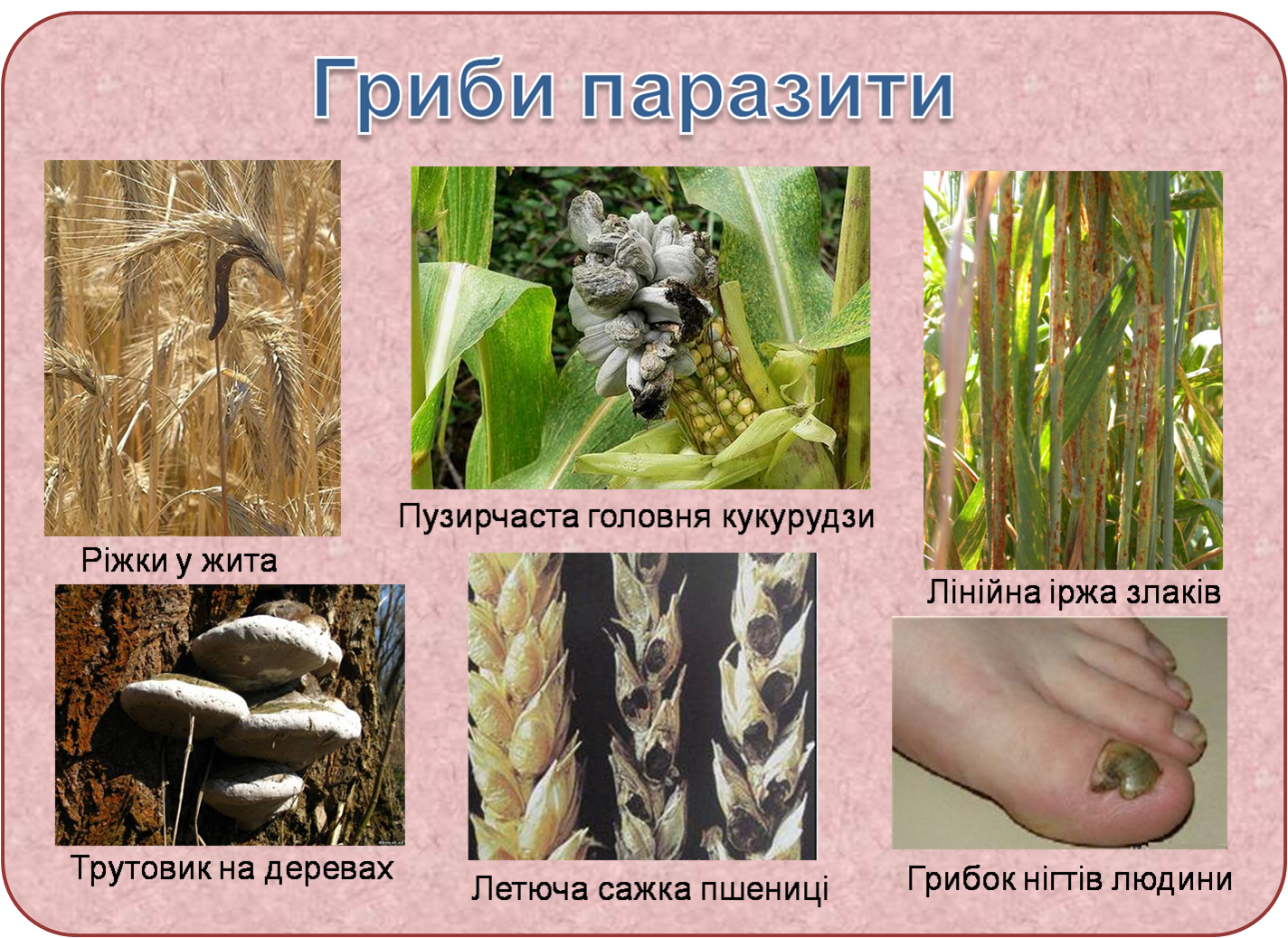 Мікроскопічні гриби
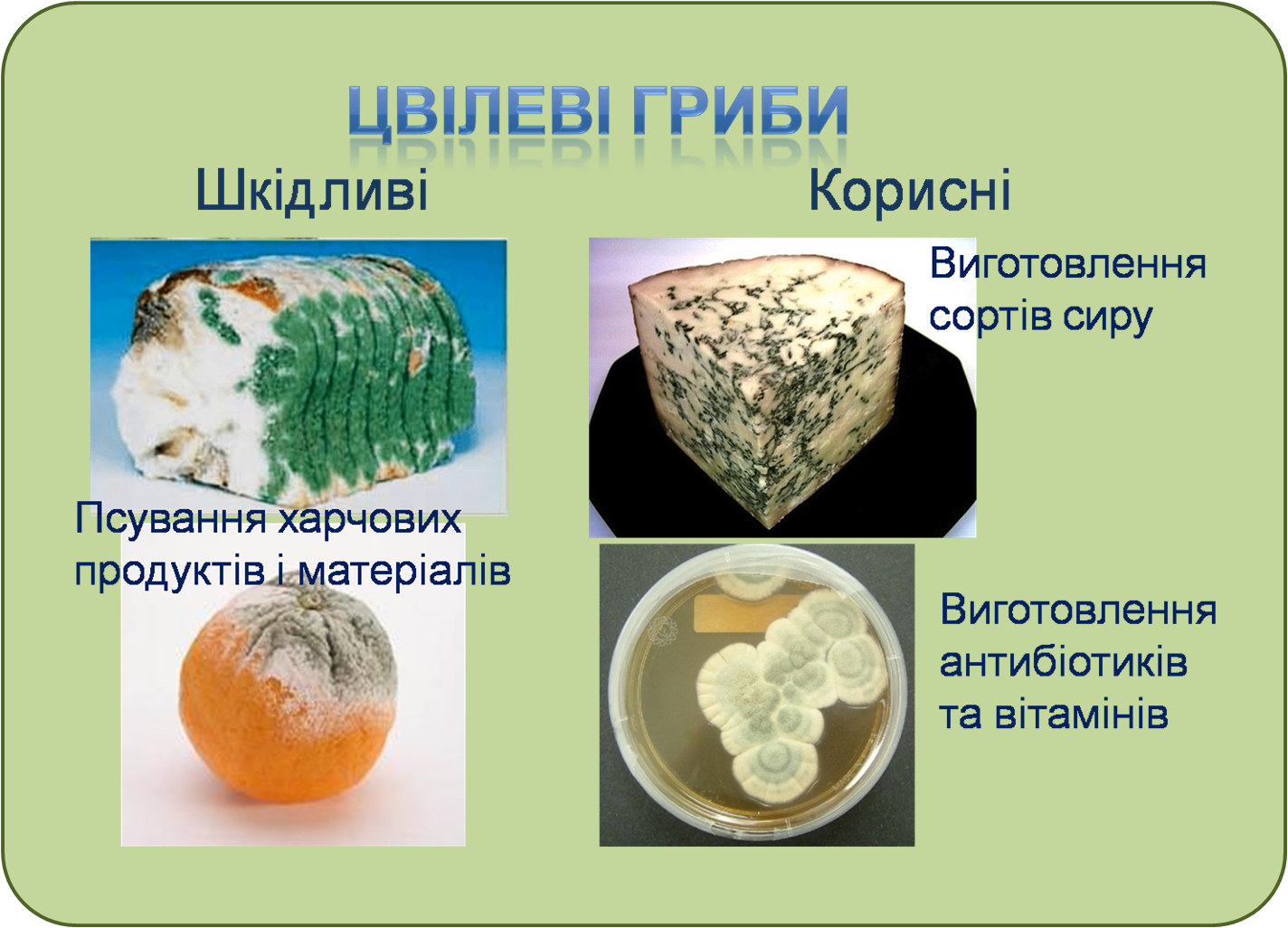 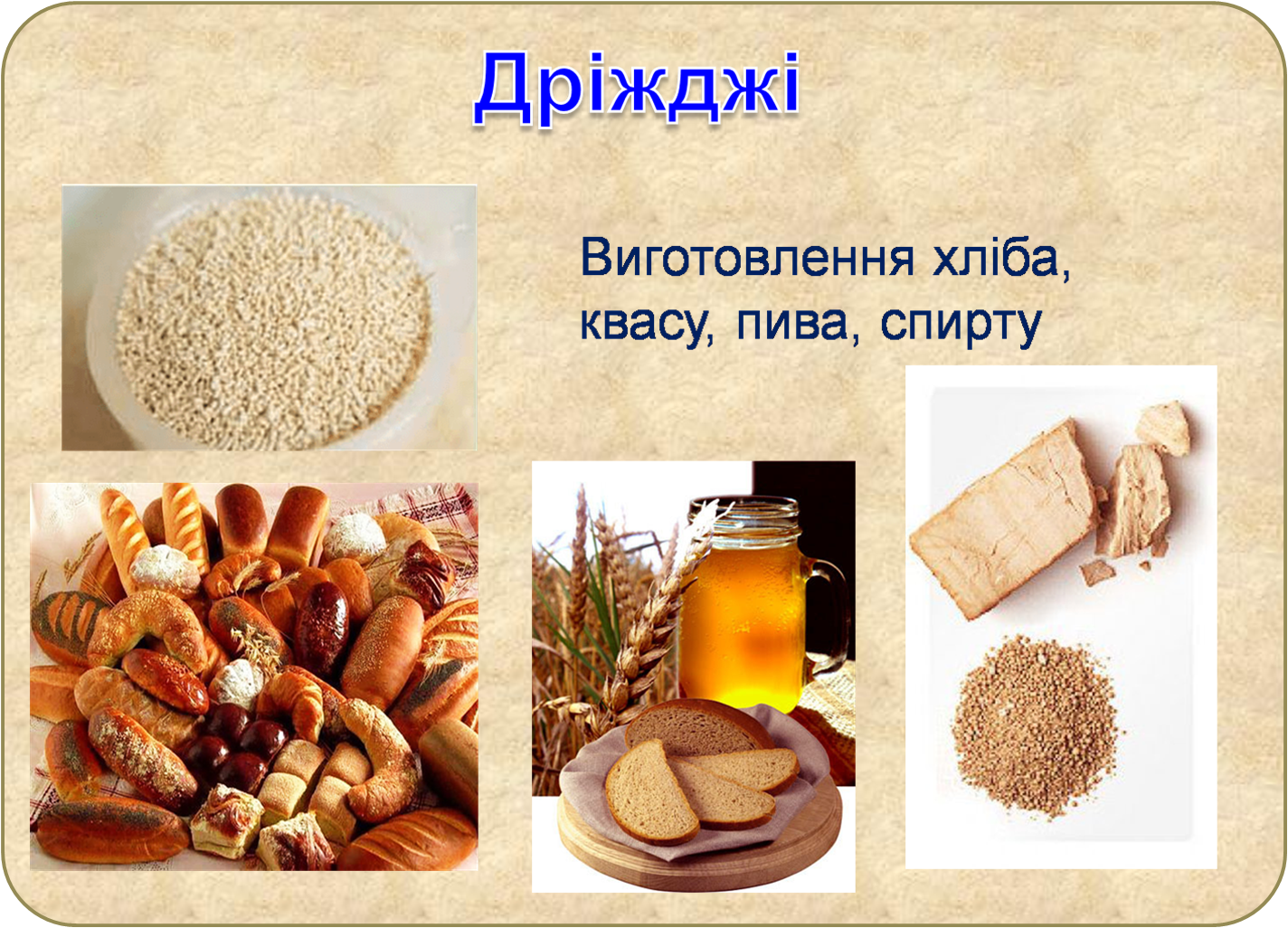 Завдання: заповніть блок-схему наведіть приклади до кожного виду грибів
Естафета
Про які царства живої природи ви дізналися сьогодні?
Які є види грибів?
3 яких частин складається плодове тіло шапинкового гриба?
Як розмножуються гриби?
Чому гриби належать до живої природи?
Що схожого з рослинами?
Що схожого у грибів з тваринами?
Чи всі гриби можна споживати?
Чому важливо знати про гриби?
10 цікавих фактів про гриби
Факт №1 - Гриби старші за динозаврів
Факт №2 - Гриби дуже живучі
Факт №3 - Тварини чи рослини?
Факт №4 - Усі гриби досі ще не порахували
Факт №5 - Грибні рекорди
Факт №6 - Гриб може «пробити» асфальт
Факт №7 - Гриби - цілителі і «батьки» антибіотиків
Факт №8 - Гриби – хижаки
Факт №9 - Гриби засмагають
Факт №10 - Гриби - цінний поживний продукт
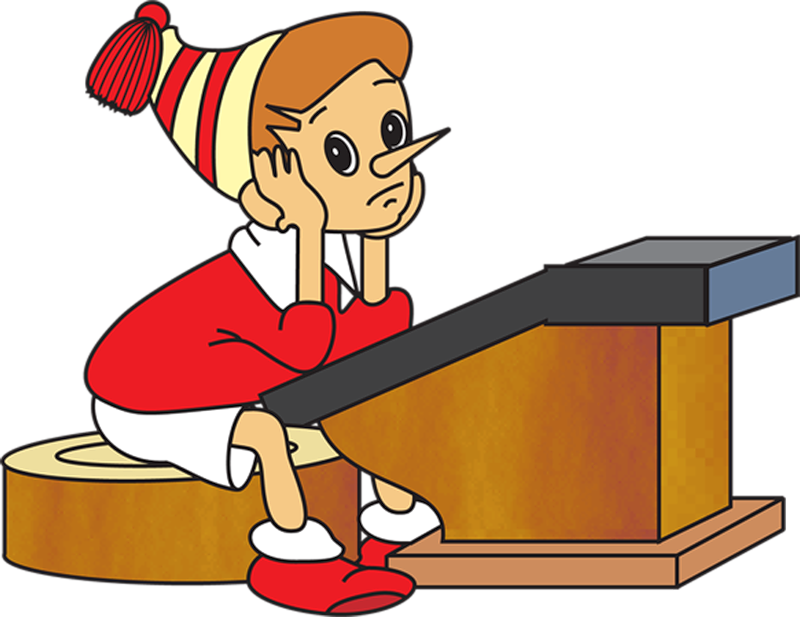 Дякую за увагу!